2017.12.11. reggeli áhítatGerendás, Általános Iskola
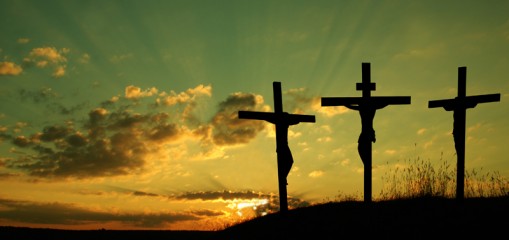 JÉZUS KRISZTUS IMÁJA
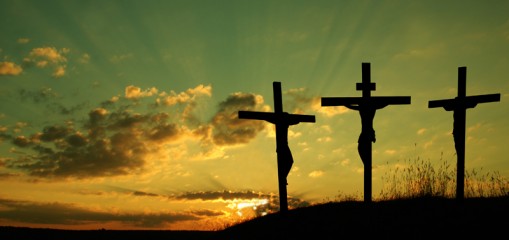 …Jézus imái a Bibliában…
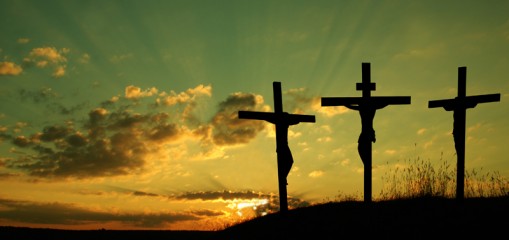 AZ ÚR IMÁJA
…
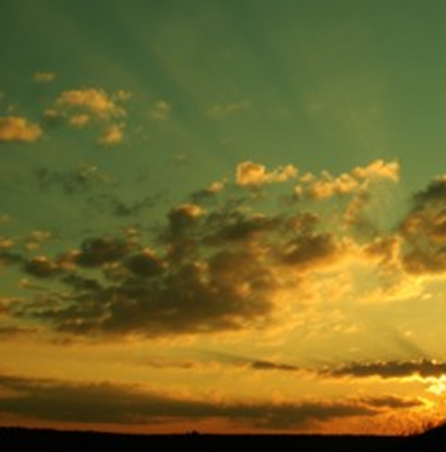 „…Ne vigy minket kísértésbe, de szabadíts meg a gonosztól!” 
Mt 6,13
…
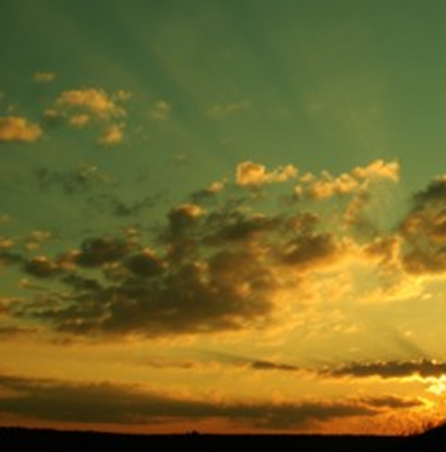 … elterelés ... félrevezetés …
…
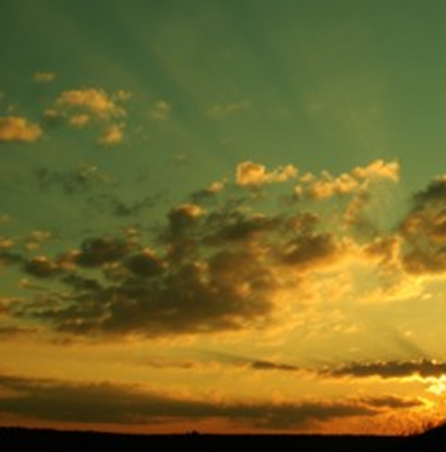 Uram, segíts mindig emlékezni szavaidra, hogy ellenállhassak a Sátánnak. 
Szentelj meg Igéddel, Igéd igazság. Ámen
…
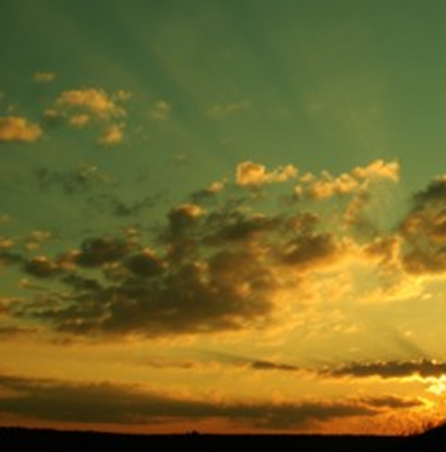